أركان الصلاة
أركان الصلاة
أركان
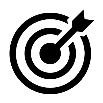 الصلاة عبادة عظيمة، تشتمل على أقوال وأفعال مشروعة، وهذه الأقوالُ والأفعال ثلاثة أقسام:
1
الوحدة
2
واجبات
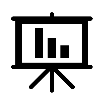 2
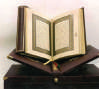 سنن
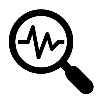 3
الدرس الخامس
أركان الصلاة
أركان الصلاة أربعة عشر ركناً
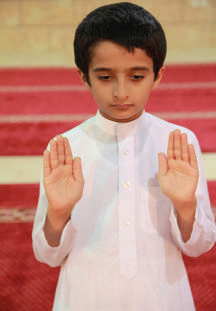 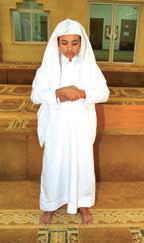 الوحدة
2
1- القيام في صلاة الفريضة مع القدرة
2- تكبيرة الإحرام
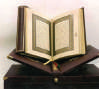 الدرس الخامس
أركان الصلاة
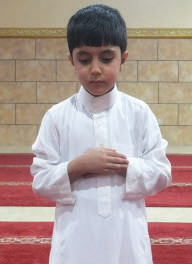 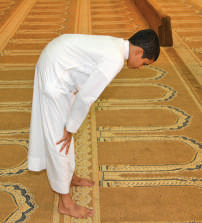 الوحدة
2
3- قراءة الفاتحة
4- الركوع
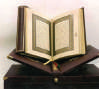 الدرس الخامس
أركان الصلاة
الأعضاء السبعة :
الجبهة مع الأنف
اليدان
الركبتان
أطراف القدمين
الوحدة
2
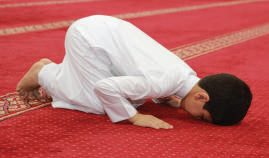 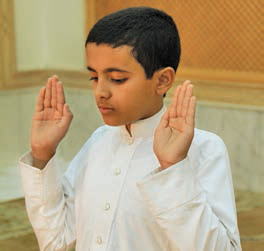 5- الرفع من الركوع
6- الاعتدال بعد الرفع
7- السجود على الأعضاء السبعة
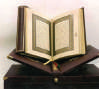 الدرس الخامس
أركان الصلاة
تجدنا  في جوجل
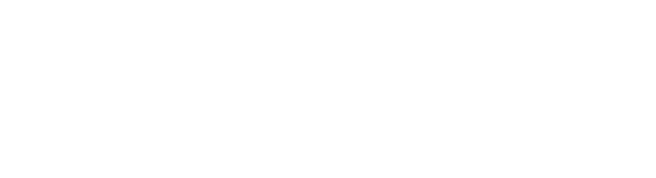 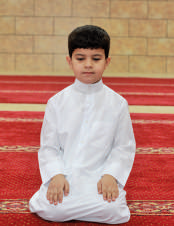 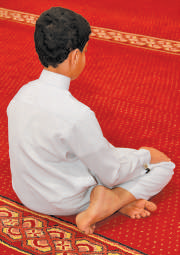 الوحدة
2
8- الاعتدال من السجود
9- الجلسة بين السجدتين
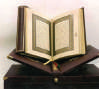 الدرس الخامس
أركان الصلاة
التحيَّاتُ لله والصلواتُ الطيباتُ، الُسلام عليك أيُّهَا النَّبِيُّ وَرَحْمَةُ اللهِ وَبَرَكَاتُهُ، السلامُ عَلَيْنَا وَعَلَى عِبَادِ اللهِ الصالِحينَ
أشهَدُ أنْ لاَ إلَه إلاَّ اللهَ، وَ أَشهَدُ َأنَّ مُحمَّدًاً عَبْدُهُ وَرَسولُه
اللَّهمَّ َ صلِّ على ُ محمَّد، َوعلى آل ُمحمَّد، َكما َ صلَّيت َعلى ابراهيم و على آل ابراهيم , إنك حميد مجيد , و بارك على محمد وعلى آل محمد كما باركت على ابراهيم وعلى آل ابراهيم , إنك حميد مجيد
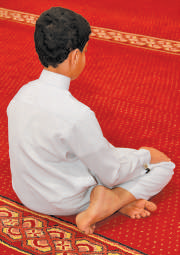 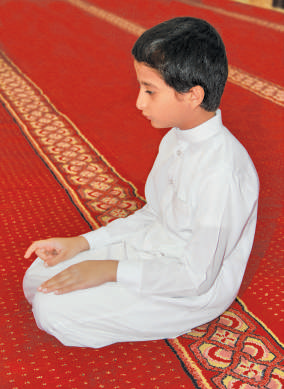 الوحدة
2
10- التشهد الأخير
11- الجلوس له
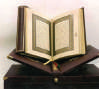 الدرس الخامس
أركان الصلاة
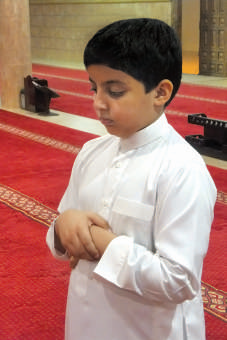 الوحدة
2
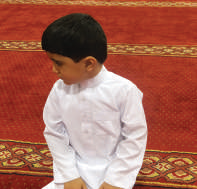 12- التسليم
13- الطمأنينة في جميع الأركان
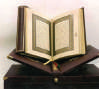 الدرس الخامس
أركان الصلاة
الوحدة
2
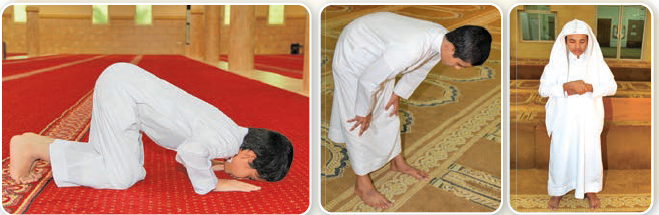 14- الترتيب بين الأركان
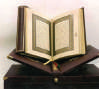 الدرس الخامس
أركان الصلاة
الأَعْضَاءُ السَّبْعَةُ هِيَ :
الوحدة
2
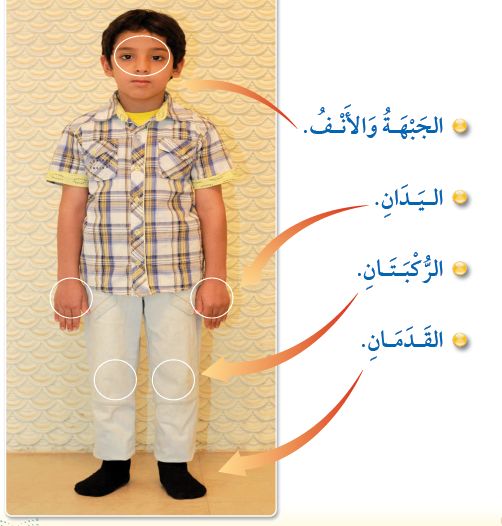 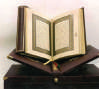 الدرس الخامس
أركان الصلاة
انتهى الدرس